ОСНОВЫ ИССЛЕДОВАТЕЛЬСКОЙ ДЕЯТЕЛЬНОСТЬ ПО ГЕОГРАФИИ
1
Под исследовательской деятельностью понимается деятельность, связанная с решением творческой, исследовательской задачи с заранее неизвестным решением и предполагающая наличие основных этапов, характерных для исследования в  научной сфере.           Учебно-исследовательская деятельность направлена на обучение учащихся, развитие у них исследовательского типа мышления при подходе к любой работе.
При организации исследовательской деятельности кардинально меняется функция  педагога
3
Учитель не источник информации
Учитель организатор познавательной деятельности учеников
Главная роль учителя – управление процессом обучения, воспитания и развития личности ученика
Сущность исследовательского подхода в обучении заключается в самостоятельной поисковой деятельности учеников: теоретической и практической. 
Деятельность учащихся - самостоятельный поиск новых знаний
Деятельность учителя- подбор заданий для управления деятельностью учащихся.
Специфика научно- исследовательской деятельности
Главная цель НИД – самореализация личности ученика на основе полученных исследовательских навыков. Под руководством научного руководителя(учителя) происходит развитие личности ребенка.





В  ходе исследовательской деятельности приобретаются и развиваются следующие качества ученика:
Навык самостоятельной исследовательской деятельности
Навык работы с научно-познавательной литературой
Инициатива и творчество
Навык совместной работы( в том числе и с различными специалистами)
Самоутверждение учащихся в данной предметной области и т.д.
УЧЕНИК
САМОРАЗВИТИЕ
САМОПОЗНАНИЕ
САМОВОСПИТАНИЕ
Выбор темы, постановка цели и задач, выдвижение гипотезы
5
Исследование – это процесс поиска новых знаний.
Научная проблема – это отсутствие знаний по определенной теме, поэтому требуется выяснить, что по данному вопросу уже есть в литературе. Если в научных источниках информации недостаточно, значит, решение ее будет актуальным.
Актуальность темы диктуется запросами времени и общественности. Если тема исследований позволит решить некоторые вопросы, следовательно, это и станет главным направлением в работе. Актуальность изначально следует рассматривать в глобальном масштабе, сужая проблему до возможности решить ее своими исследованиями.
Выбор темы исследованияТЕМА-ракурс, в котором рассматривается проблема
Темы исследований
ЭМПИРИЧЕСКИЕ
ТЕОРЕТИЧЕСКИЕ
проведение собственных
наблюдений и экспериментов
ориентированы на работу 
по изучению и обобщению
фактов, материалов,
содержащихся
 в различных источниках
Тема – это визитная карточка исследования
Тема интересна, не только ученику, но и учителю
Тема понятна не только учителю, но и ученику
Тема должна быть реализуема в имеющихся условиях (доступные оборудование и литература)
Формулировки темы отражает сосуществование в науке уже известного и еще не исследованного(развитие научного познания)
Формулировка темы в начале работы носит предварительный характер, в конце работы тема может поменяться
Тема интересна ученику не только в данный момент, но и имеет отношение к выбранной им будущей специальности
Цель и задачи исследования
Цель исследования  - это конечный результат, которого хотел бы достичь исследователь при завершении своей работы. Формулировку цели исследования можно начинать с традиционно-принятых слов
изучить…,выявить…, установить…, обосновать…, уточнить…, объяснить…,  доказать…, разработать…
Задачи  исследования  - это выбор путей и средств, для достижения цели в соответствии с выдвинутой гипотезой. Формулировать задачи необходимо очень тщательно, так как описание их решения в дальнейшем составит содержание глав. Заголовки глав рождаются именно из формулировок задач.
Формулировка цели и темы – важные этапы в работе. Очень часто бывает ситуация, когда из темы вытекает цель и наоборот. 
Цель выражает главное направление исследования и поясняет то, как оно будет осуществляться.
Далее идет формулировка задач. Задачи – это шаги, которые необходимо сделать, чтобы достигнуть цели. Насколько правильно сформулированы задачи, можно определить по тому, в какой степени понятно, что нужно делать и как. Если возник вопрос, с чего начать, значит, задачи поставлены неточно
Для проведения исследования рекомендуется выдвижение гипотезы, поскольку гипотеза – это предположение, которое требуется доказать. Она является целью исследования, что в свою очередь помогает предвидеть результат.
ТО ЕСТЬ ТЕМА ДОЛЖНА БЫТЬ АКТУАЛЬНА, СОВРЕМЕННА, ПРАКТИЧЕСКИ ВАЖНА, НО ПРОСТА В ПОНИМАНИИ ДОСТИЖЕНИЯ РЕЗУЛЬТАТА.
9
Сфера научно- исследовательской деятельности
Научно- 
исследовательская 
деятельность
ОБЪЕКТ 
ИССЛЕДОВАНИЯ
ПРЕДМЕТ 
ИССЛЕДОВАНИЯ
ОБЪЕКТНАЯ
ОБЛАСТЬ
ИССЛЕДОВАНИЯ
СВОЕОБРАЗНЫЙ 
НОСИТЕЛЬ ПРОБЛЕМЫ- 
ТО, НА ЧТО
 НАПРАВЛЕНА
ИССЛЕДОВАТЕЛЬСКАЯ
ДЕЯТЕЛЬНОСТЬ
КОНКРЕТНАЯ
        ЧАСТЬ ОБЪЕКТА
      ВНУТРИ КОТОРОЙ
       ВЕДЕТСЯ ПОИСК

ЯВЛЕНИЯ В ЦЕЛОМ

ОТДЕЛЬНЫЕ ИХ СТОРОНЫ

ОТНОШЕНИЯ МЕЖДУ 
ОТДЕЛЬНЫМИ СТОРОНАМИ
СФЕРА 
НАУКИ И ПРАКТИКИ,
В КОТОРОЙ
НАХОДИТСЯ
ОБЪЕКТ ИССЛЕДОВАНИЯ

В ШКОЛЕ ОНА 
СООТВЕТСТВУЕТ
УЧЕБНОЙ ДИСЦИПЛИНЕ
Планирование проведения исследования
11
Знакомство с темой исследования по литературным источникам. Для того чтобы выяснить, каким путем достигнуть цели, необходимо изучить исследования подобного рода, проведенные ранее, ознакомиться с полученными результатами, т.е. оценить степень разработанности темы. 
Из сформулированных задач становится понятно, что нужно делать, поэтому следующим действием будет выбор методик, необходимых для получения нужных результатов. 
Именно здесь требуется консультация специалиста в данной области! Чтобы работа не стала псевдонаучной или не пошла по ложному следу, требуется помощь учителя или научного консультанта.
Экспериментальная часть работы
12
Закладка эксперимента, который состоит из контрольных и исследуемых образцов, выполняется самостоятельно и под руководством научного руководителя. 
Результаты наблюдений экспериментальной части регистрируются, сохраняются. На этом этапе работы очень важно количество повторений, размер выборки. 
Обязательно необходима фиксация даты описания результата, времени и оборудования, при необходимости фото- или видеосъёмка.
В результате проведения в эксперименте получаются первичные данные, которые оформляются в виде протокола исследований в тетради или ПК. 
Проводится обработка данных с учетом погрешностей, количества выборок и повторений.
По результатам статистической обработки данных проверяется их достоверность и формируются окончательные данные и выводы,  которые вставляются в саму работу.
Принципы оформления работы
Введение посвящено обоснованию цели исследования. Оно должно быть кратким и убедительным. Здесь очерчивается главная проблема в определенной области науки и возможные пути ее решения. Из этого вытекает актуальность и новизна работы. Выдвигается гипотеза, ставится цель и обозначаются задачи. Задачи – это путь, по которому будет идти доказательство гипотезы или достижение поставленной цели.
Сокращения пишутся, если таковые используются с учетом общепринятых сокращений в русском языке на отдельной странице – «Список условных сокращений».
Обзор литературы (глава 1) – краткое описание состояния выбранной проблемы. Здесь очень важно провести и систематизировать основные знания, полученные в данной области. Обзор помогает выяснить, насколько исследователь владеет темой, ее изученностью, что позволяет убедить в достоверности и корректности полученных им научных результатов.
13
Работа с литературой:
14
поиск необходимой литературы по теме в библиотеке или с использованием Интернет-ресурсов;
Выбор новых публикаций, 40% не старше 5 лет;
ознакомление с найденной литературой, выделение главных мыслей и их фиксация с пометкой, из какого источника было взято;
в обзоре литературы излагаются, анализируются, сопоставляются данные, суждения, взгляды различных авторов по конкретной теме и по отдельным вопросам.
в обзоре очень важно использовать:
научный стиль изложения фактов
ссылки на первоисточник: квадратные скобки, где будет указан номер из списка литературы в конце работы[2] или указана фамилия первого автора и год издания (И.И. Иванов, 2022)
«слова-связки» для использования текста из первоисточника: «Как было сказано…», «Из ранее изложенного следует…», «В частности, было показано…», «В последние годы было установлено…», «Так было описано у …», «таким образом, есть основания считать, что…», «Таким образом можно предположить…» и т.д.
Плагиат не допустим!
Оформление методов и результатов исследований
15
Материалы и методы исследования необходимо выделять отдельной главой (обычно, глава 2). В этой главе идет описание тех методик (классических или оригинальных), которые были использованы в работе. 
В этой главе также дается описание объекта и места исследования.
Результаты исследований и их обсуждение (обычно глава 3) размещают после описания эксперимента. В этой главе идет описание полученных результатов. 
Главу разбивают на несколько разделов в зависимости от того, какое количество задач было поставлено. Каждому разделу дают собственное название. В каждом разделе идет описание всех наблюдений, регистрируемых исследователем, и умозаключения по наблюдаемым явлениям. 
Для убедительности объяснений используют иллюстративный материал: таблицы, диаграммы, графики, фотографии.
Требования к конкурсной работе и общие правила оформления:
В оформлении и переплете работ не использовать файлы.Для секций естественно-математического цикла объем работы в пределах 15–20 страниц, включая приложение. 
Исследовательская работа печатается с использованием компьютера и принтера на одной стороне листа белой бумаги формата А4 (210×297 мм). 
Набор текста конкурсной работы выполняется с использованием текстового редактора Microsoft Word. Устанавливаются следующие размеры полей: левое – 3 см, правое – 1,5 см, верхнее и нижнее – 2 см. Шрифт – Times New Roman, размером 14 п., междустрочный интервал – множитель 1,2 п., выравнивание по ширине, абзацный отступ 1,25 см. 
Страницы работы нумеруются арабскими цифрами. На титульном листе номер страницы не ставят, на последующих листах номер проставляют внизу страницы по центру нижнего поля без точки в конце. 
Содержание конкурсной работы размещают на втором листе и, при необходимости, продолжают на следующих листах. 
В содержании перечисляются разделы (главы), подразделы (параграфы) и, если имеются, приложения с указанием их обозначений, наименований и номера страниц, на которых они помещены. 
Заголовки разделов (глав) и подразделов (параграфов) должны четко и кратко отражать их содержание. 
Нумерация разделов (глав), подразделов (параграфов), рисунков, таблиц, формул дается арабскими цифрами без знака «№». 
Номер подраздела (параграфа) включает номер раздела (главы) и порядковый номер подраздела, разделенных точкой. В конце номера раздела (главы), подраздела (параграфа) ставится точка. 
Заголовки разделов (глав) печатаются без абзацного отступа, без переноса, прописными буквами по центру страницы, полужирным шрифтом без точки в конце. 
Заголовки подразделов (параграфов) печатаются без абзацного отступа, без переноса, строчными буквами (кроме первой прописной) по центру страницы, полужирным шрифтом без точки в конце. 
Каждую структурную часть конкурсной работы следует начинать с нового листа. 
Перечисления выделяют в тексте абзацными отступами
Таблицы и графические объекты следует располагать в работе непосредственно на странице с текстом после абзаца, в котором они упоминаются впервые, или отдельно на следующей странице. Они должны быть расположены так, чтобы их было удобно рассматривать без поворота или с поворотом по часовой стрелке. 
Таблицы и графические объекты обозначают соответственно словами «таблица» и «рисунок» и нумеруют последовательно в пределах каждого раздела (главы). На все таблицы и графические объекты должны быть ссылки в тексте конкурсной работы. Слово «таблица» и «рисунок» в подписях к графическому объекту, таблицеи в ссылках на них не сокращают. Подпись к графическому объекту, таблице и содержание таблицы выполняется 12 размером шрифта.
Ссылки на литературу оформляются в квадратных скобках в конце предложения. 
При необходимости конкурсная работа может содержать приложения. Приложения располагаются в конце работы. Каждое приложение следует начинать с нового листа с указанием в правом верхнем углу слова «Приложение»,
16
Требования к графическим материалам:
17
всем таблицам, рисункам, графикам, диаграммам и фотографиям присваивается порядковый номер, причем нумерация всех идет отдельно
подпись должна быть четкой, краткой, полно и точно отражать содержание таблицы или рисунка
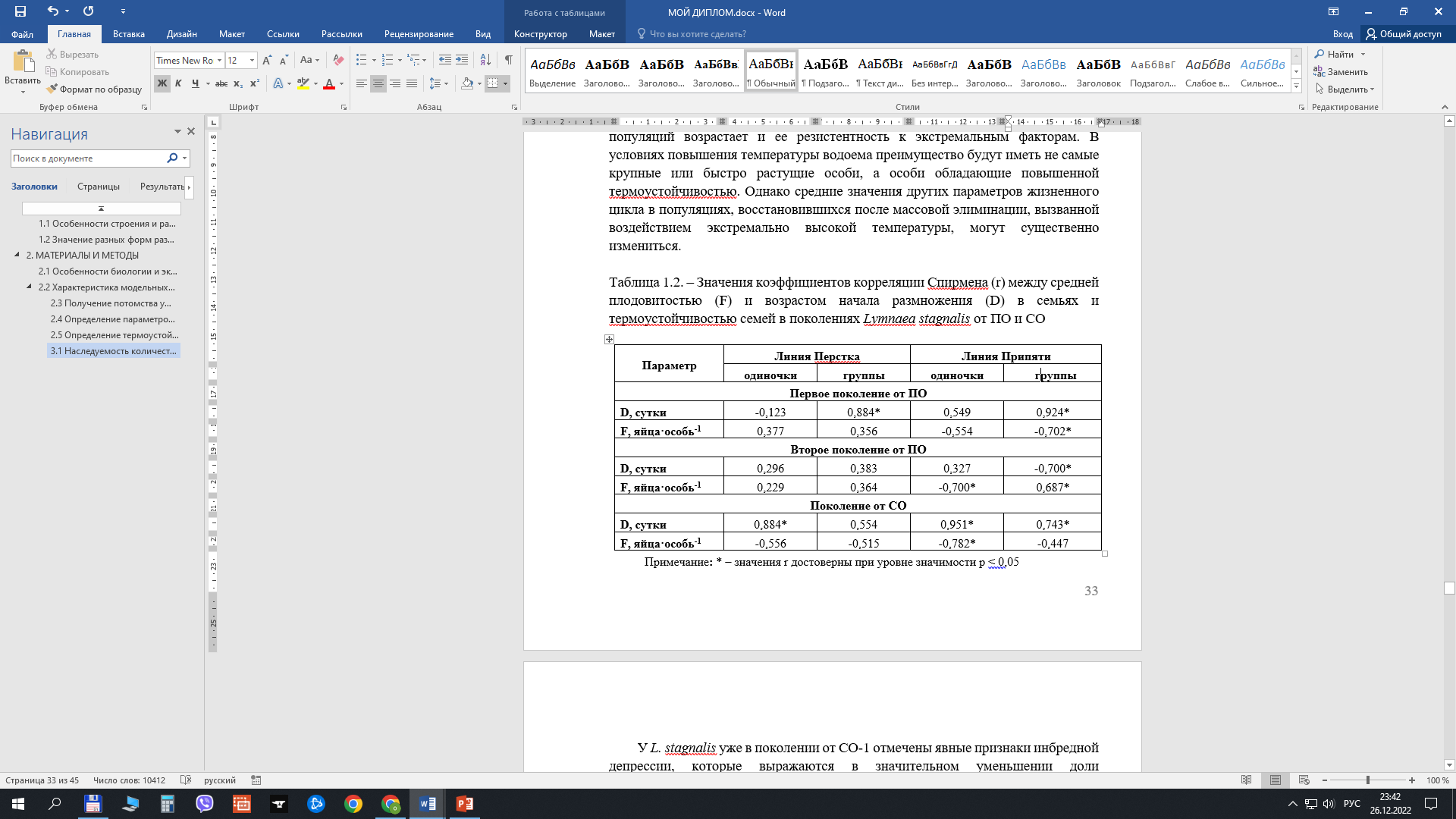 Таблицы нумеруются и подписываются сверху, выравнивание по центру таблицы, между названием и рамкой таблицы оставляют свободную строку, название строк и основных граф пишут с прописной буквы, название подчиненных – со строчной. Таблица 1. … Таблицу размещают в тексте после абзаца, в котором встречается первая ссылка на него;
18
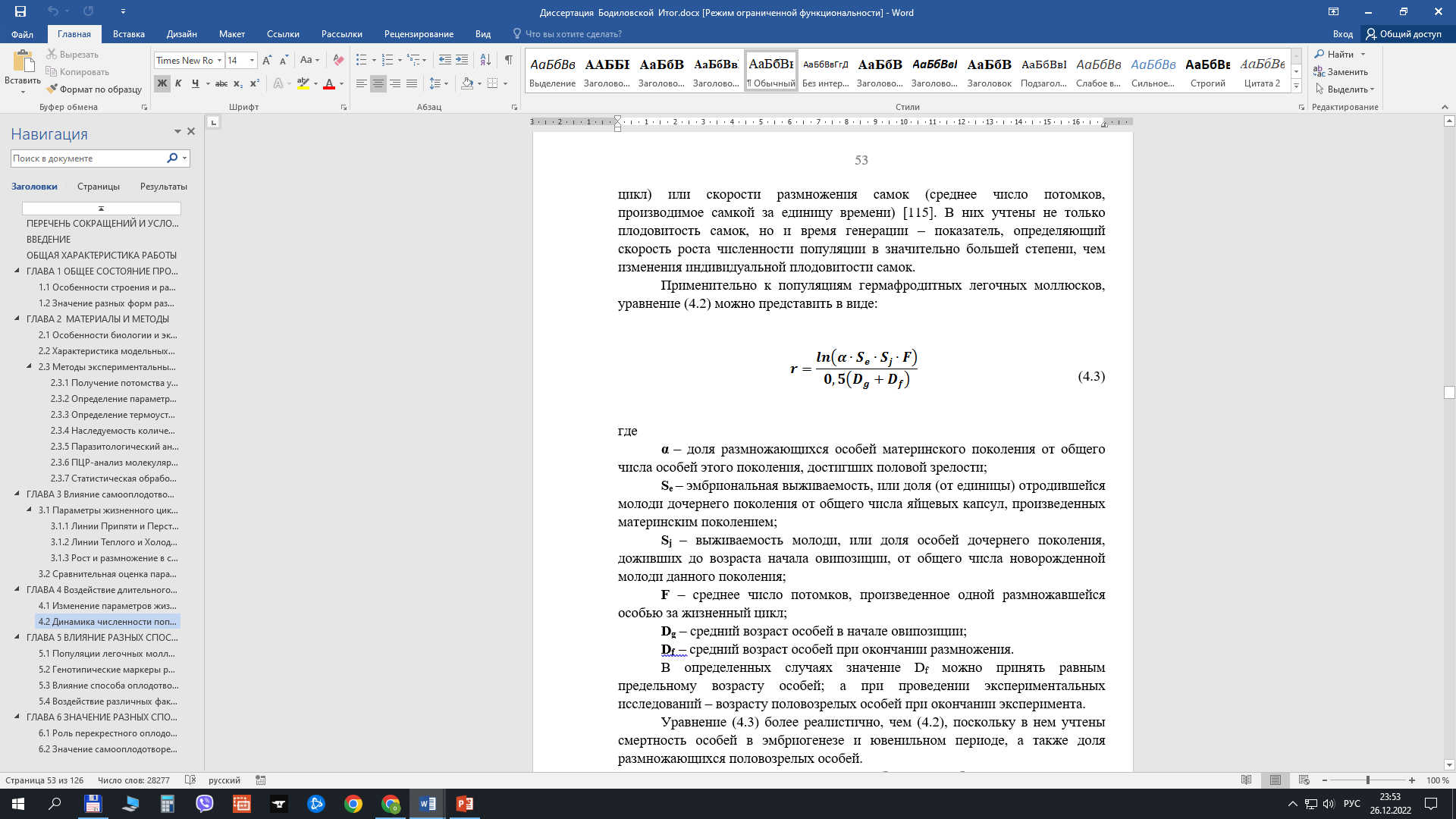 Формулы и уравнения выделяют из текста и располагают на отдельных строках по центру строки. Пояснения значений символов и числовых коэффициентов приводят непосредственно под формулой в той же последовательности, в какой они даны в формуле. Значение каждого символа и коэффициента следует давать с новой строки, первую строку начинают со слово «где».
Требования к графическим материалам:
19
Анализируя таблицу или рисунок в тексте, не следует повторять их название или пересказывать содержание.
Пояснения каждой формы иллюстрации заканчиваются обобщением, из которого видно значение полученных результатов для решения поставленных в работе целей и задач. 
не следует приводить один и тот же материал дважды – в виде таблицы и виде рисунка. 
При обсуждении таблиц и рисунков в тексте обязательно должны быть ссылки на них: «(Рис.2)», или «…как показано в таблице 1».
Правила формулирования выводов (заключения)
20
Выводы – это краткий итог исследовательской работы, он должен четко отражать смысл и суть выполненного эксперимента. Выводы формулируются точно, кратко, лаконично, они не должны содержать фрагменты описания работы. 
В выводах не должно существовать данных, не имеющихся в исследовательской работе, они должны быть основаны на собственном эксперименте.
Выводы должны быть понятны без чтения основного текста работы. 
Количество пунктов должно соответствовать количеству поставленных задач, выводы показывают, насколько были реализованы поставленные задачи, достигнута цель и подтвердилась ли гипотеза, выдвинутая в начале исследования.
Список информационных источников или список литературы
21
помещается в конце работы на отдельном листе и составляется в алфавитном порядке фамилий первых авторов и (или) заглавий, или в порядке цитирования и упоминания в тексте, либо в хронологическом порядке.
Примеры оформления: 
1. Петров, В.И. Анализ компонентного состава флавоноидов лекарственных растений коллекции Центрального ботанического сада НАН Беларуси / В. И. Иванов, О. С. Игнатовец. – 67-я научно-техническая конференция учащихся, студентов и магистрантов: сб. нач. Работ: в 4-х ч. – Минск: БГТУ, 2016. – Ч. 2. – С. 32-35.
2. Железнякова, Т.М.  О формировании исследовательских компетенций у школьников 7 классов [Электронный ресурс]. Международный научно-исследовательский журнал.2014, Выпуск Январь 2014, Педагогические науки https://research-journal.org/pedagogy/o-formirovanii-issledovatelskix-kompetencij-u-shkolnikov-7-klassov/ - Режим доступа 14.03.2021
3. Методы изучения биологических свойств возбудителя сибирской язвы : учебно-методическое пособие / Л. И. Маринин [и др.]. – М: ЗАО МП «Гигиена», 2009.203 с.
Приложение
22
Приложения в работе можно использовать в случае, если весь иллюстративный материал не был размещен в самом тексте, к примеру, это привело бы к перегрузке основной части, но познакомиться с ними необходимо. 
Каждое приложение начинается с новой страницы. Приложение должно иметь содержательный заголовок. Если в работе имеется более одного приложения, то их обозначают заглавными буквами русского алфавита, начиная с А. Например: ПРИЛОЖЕНИЕ А, ПРИЛОЖЕНИЕ Б. 
В приложении размещаются таблицы первичных и вторичных данных, фотографии, раскрывающие этапы проведения исследования, оборудование и т. д. 
Каждый рисунок и таблица подписываются по всем правилам и в тексте обязательно на эти приложения должны быть ссылки: (Приложение. Рис. 1.7»).
Рекомендации к защите работы
23
Неотъемлемой и важной частью работы является презентация своих достижений. Исследование необходимо представить и защитить, ответив на вопросы слушателей и оппонентов. А для этого требуется отличное знание материала, свободное владение речью, системность, логичность и достаточно высокая скорость мышления.
Выступление, как правило, должно составлять не более 7 минут от общей защиты проекта. Еще 5-7 минут на ответы жюри и слушателей. Следовательно, выступление должно быть аргументированным и избавленным от ненужной информации.
Примерный план выступления:
24
Тема
Актуальность и новизна
Цель и задачи
Объекты исследования, материалы и оборудование
Место проведения исследований
Методика выполнения исследований
Результаты и выводы
Практические рекомендации, публикации автора
Планы на будущее (продолжение исследований, расширение темы, углубление и т.д.)
Слайды могут быть примерно такими:
25
Слайд 1. Тема, автор (авторы), учреждение образования, руководители, консультанты с их регалиями и местом работы.
Слайд 2. Актуальность.
Слайд 3. Цель.
Слайд 4. Задачи.
Слайд 5. Объект исследования.
Слайд 6. Материалы и оборудование.
Слайд 7. Методика, используемая для эксперимента.
Слайд 8-13. Результаты поэтапного исследования (согласно разделам), здесь на слайд помещаются формулы, таблицы, схемы, диаграммы, фотографии, которые более полно могут раскрыть проведенную работу.
Слайд 13. Выводы.
Слайд 14. Практические рекомендации, публикации автора.
Требования к презентации
26
Не использовать анимацию: выпрыгивание текста, картинок, фотографий и др. отвлекающих моментов.
Не использовать яркий фон, который будет доминировать над текстом, рисунками, диаграммами.
Надписи должны быть достаточно крупными, четкими и яркими, самое важное можно выделить жирным шрифтом или курсивом.
Графики и диаграммы должны быть подписаны. Шрифт надписей должен быть четко видимый и читаемый.
Таблица должна быть только со средними значениями и содержать достаточно крупные цифры. Таблиц не должно быть много.
Каждый слайд должен быть пронумерован.
Каждый слайд должен быть использован докладчиком.